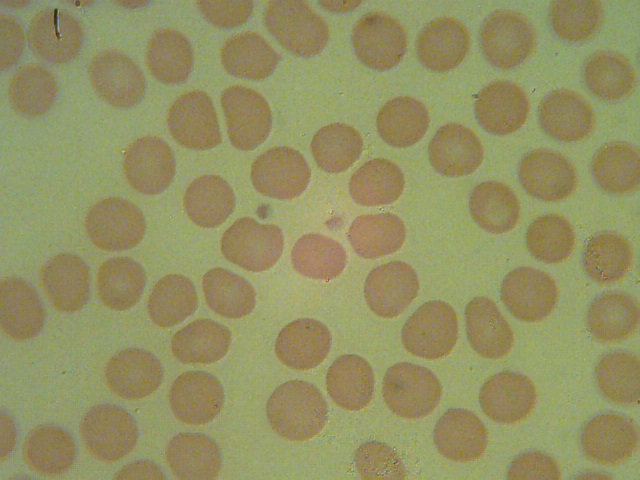 Red blood cells and platelets
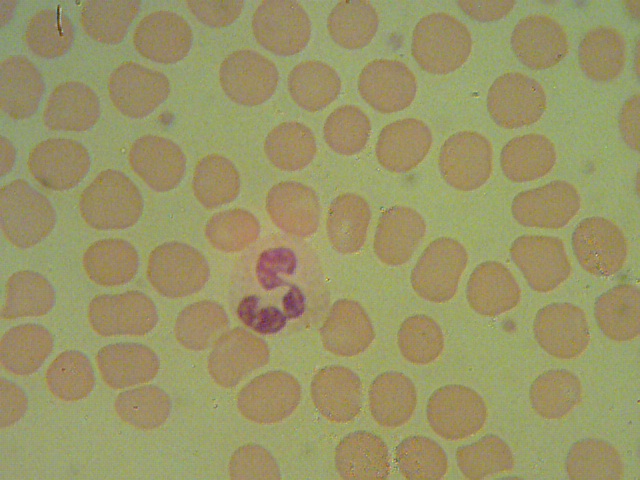 Immature neutrophile S-shaped
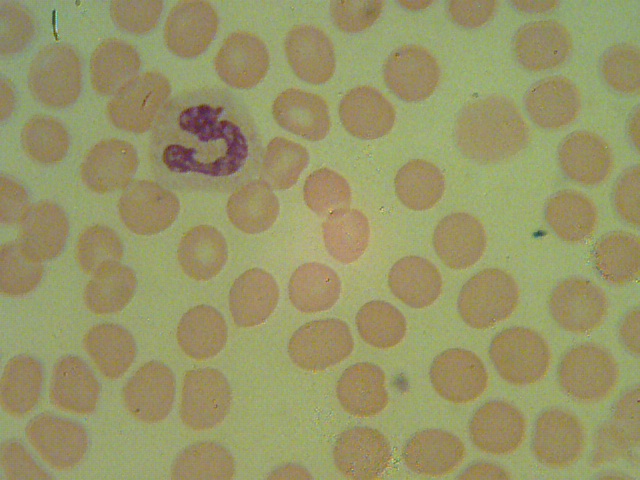 Immature neutrophile C- Shaped
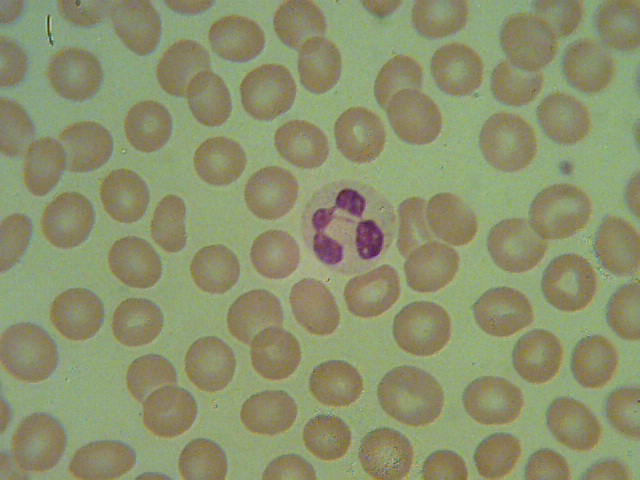 White blood cell, mature neutrophil
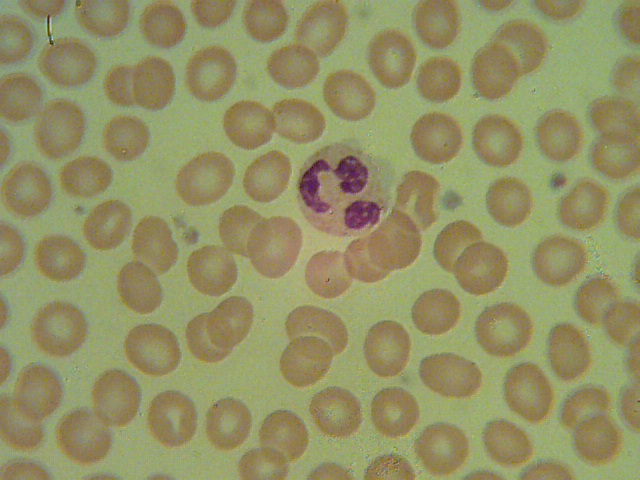 White blood cell, mature neutrophil
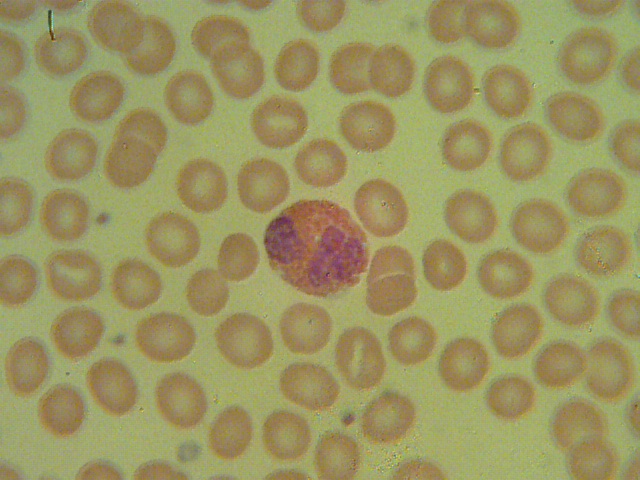 granules
White blood cell, mature eosinophil
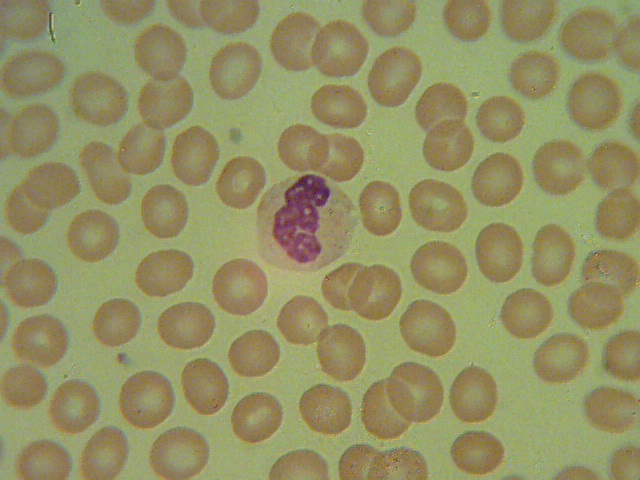 White blood cell , mature basophile
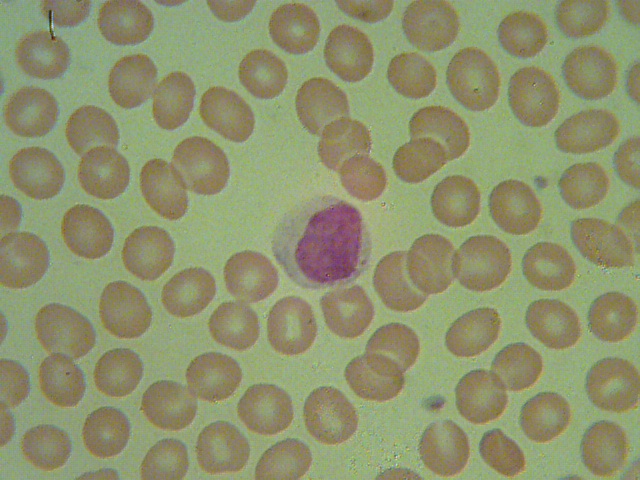 White blood cell, mature lymphocyte
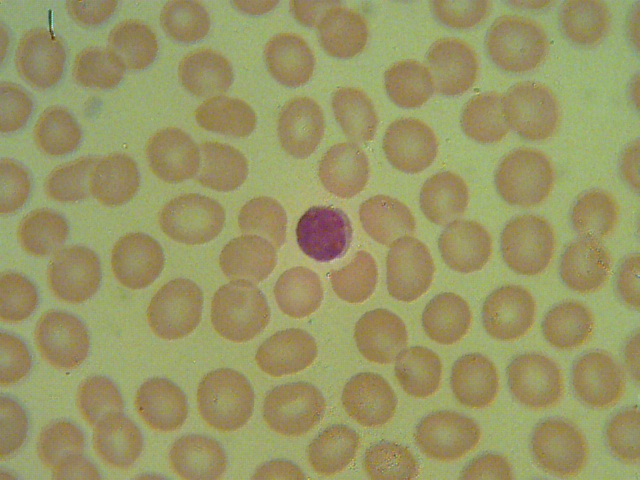 White blood cell, mature lymphocyte
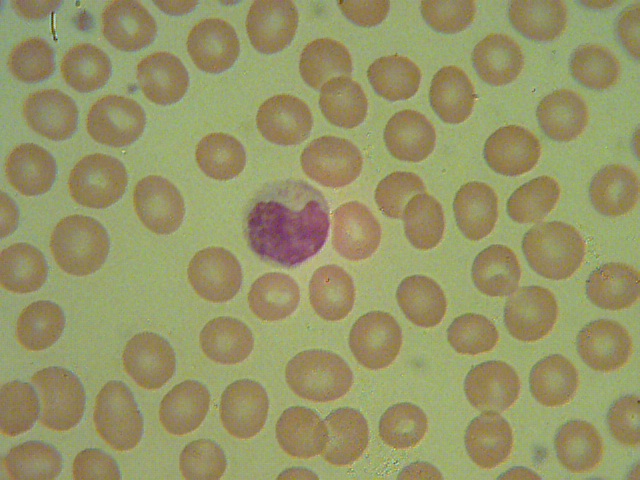 White blood cell, mature monocyte
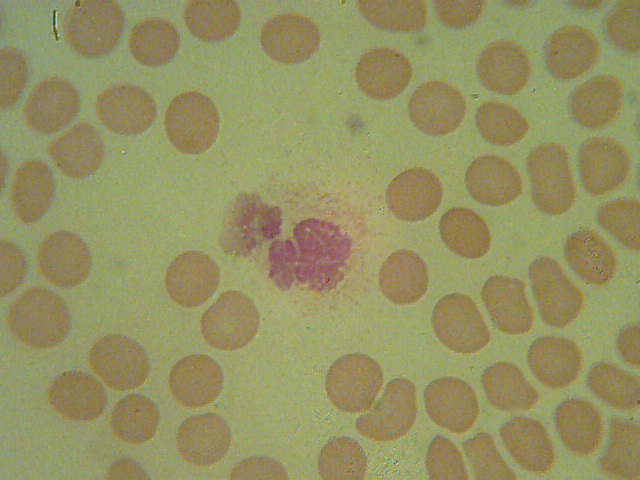 Megakaryocyte
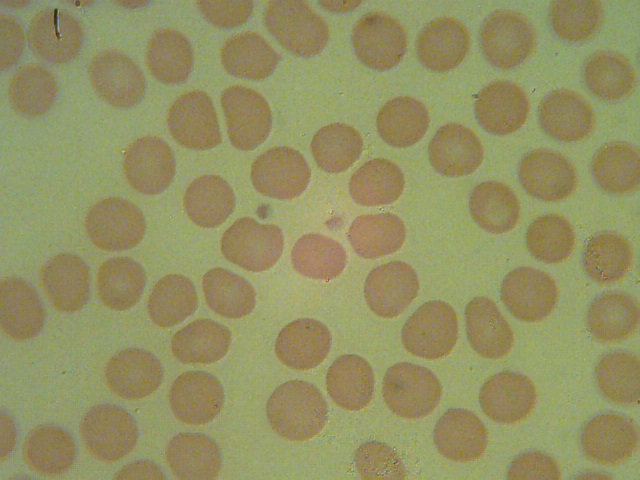 Red blood cells and platelets